بسم الله الرحمن الرحیم
گزارش عملکرد سال 1401
دانشگاه علوم پزشکی  سبزوار
گزارش عملکرد سال 1401 دانشگاه علوم پزشکی  سبزوار

جغرافیای تحت پوشش
محل جاگذاری نقشه استان با مشخص کردن منطقه تحت پوشش
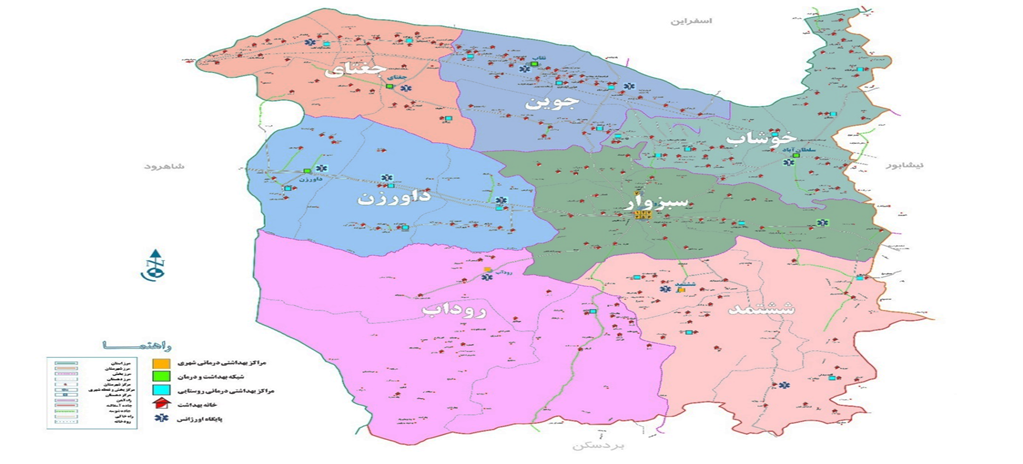 مساحت تحت پوشش
2750 کیلومتر مربع
6
تعداد شهرستان
518321
جمعیت تحت پوشش
335449
جمعیت شهری
322045
196276
جمعیت روستایی
گزارش عملکرد سال 1401 دانشگاه علوم پزشکی سبزوار

کلیات
بودجه دانشگاه: (کل):   11,709,084
8,024,930
3,684,154
2834
522
778
698
195
7
6
29
طرحی و ضریب کا
مراکز جامع سلامت روستایی
قراردادی
مراکز جامع سلامت شهری
منابع عمومی
منابع اختصاصی
رسمی و یا پیمانی
شرکتی
خانه بهداشت
بیمارستان
تعداد کل منابع انسانی: ( جمع ) :   4832
تعداد مراکز ارائه دهنده خدمات دانشگاه
تعداد کل دانشجویان
2331
تعداد مراکز خصوصی (دی کلینیک و بیمارستان)
1
تعداد مراکز بیمارستانی خیریه و سایر سازمانها
0
گزارش عملکرد سال 1401 دانشگاه علوم پزشکی سبزوار

بودجه دانشگاه به تفکیک حوزه های بهداشت ، درمان ، آموزش و تحقیقات
گزارش عملکرد سال 1401 دانشگاه علوم پزشکی سبزوار

 اعتبارات و بودجه دانشگاه
گزارش عملکرد سال 1401 دانشگاه علوم پزشکی سبزوار

شاخص های حوزه آموزشی
گزارش عملکرد سال 1401 دانشگاه علوم پزشکی سبزوار

شاخص های حوزه تحقیقات و فن آوری
گزارش عملکرد سال 1401 دانشگاه علوم پزشکی سبزوار

شاخص های حوزه دانشجویی و فرهنگی
گزارش عملکرد سال 1401 دانشگاه علوم پزشکی سبزوار

شاخص های حوزه بهداشت
گزارش عملکرد سال 1401 دانشگاه علوم پزشکی سبزوار

شاخص های حوزه درمان
گزارش عملکرد سال 1401 دانشگاه علوم پزشکی سبزوار

شاخص های حوزه های پرستاری، طب سنتی و اورژانس
گزارش عملکرد سال 1401 دانشگاه علوم پزشکی سبزوار
شاخص های حوزه  غذا و دارو
گزارش عملکرد سال 1401 دانشگاه علوم پزشکی سبزوار

شاخص های حوزه توسعه
با تشکر و سپاس